Весёлое путешествиеСчёт в пределах 10
9-1
8+2
8-1
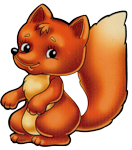 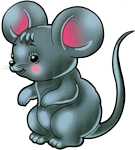 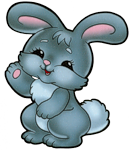 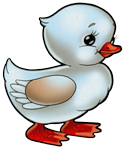 10
7
8
6
4-1
7+2
10-2
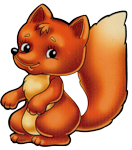 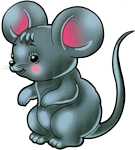 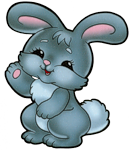 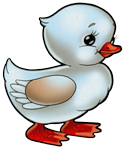 8
7
9
3
6+1
5-2
4+1
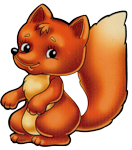 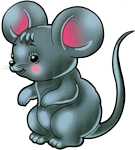 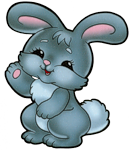 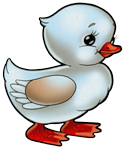 5
7
8
3
3+4
3-1
5+2
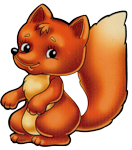 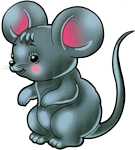 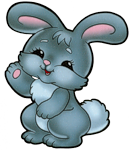 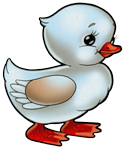 7
7
6
2
9
4
8
6
3
10
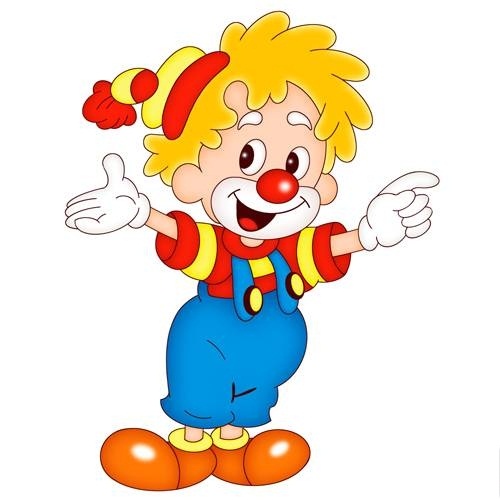 2
5
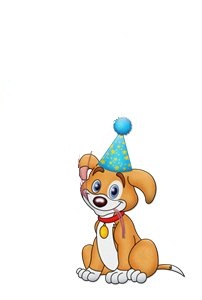 7
1
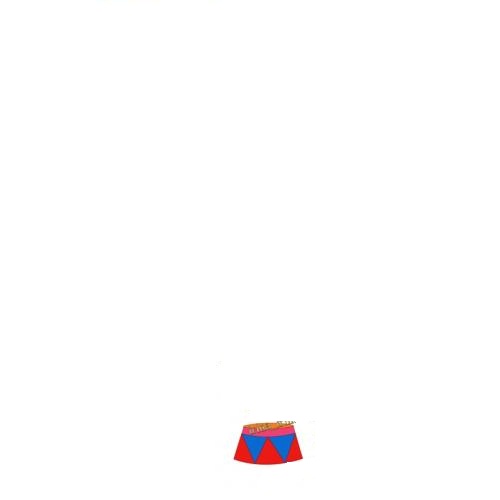 7+3
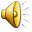 9
4
8
6
3
10
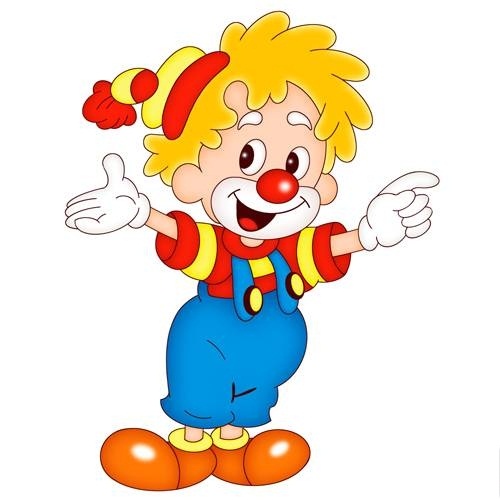 2
5
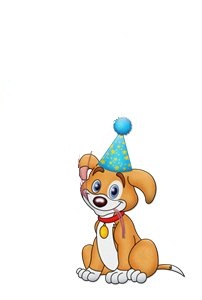 7
1
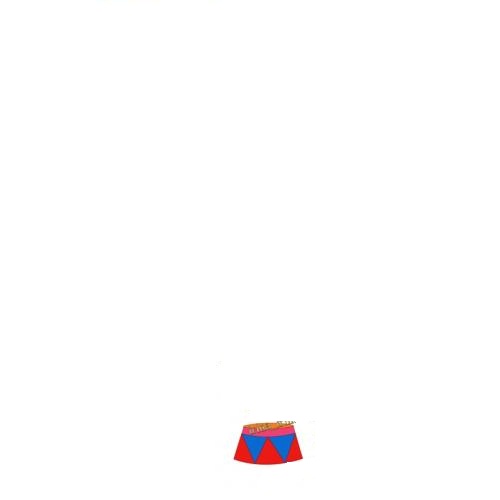 6-4
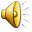 9
4
8
6
3
10
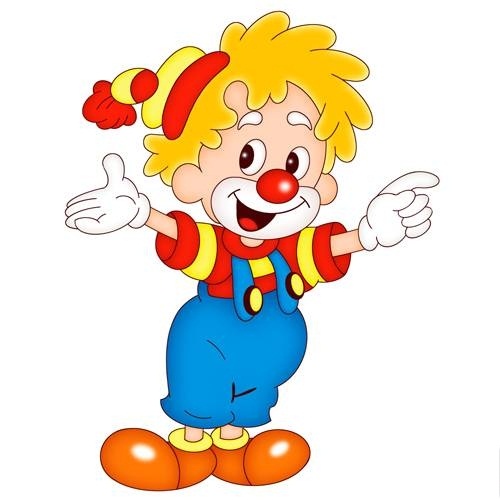 2
5
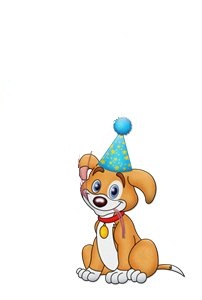 7
1
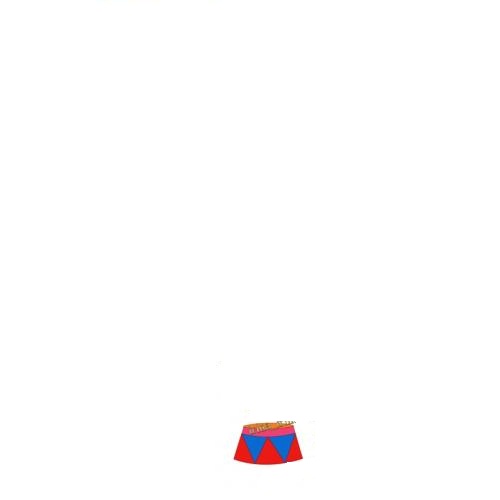 6+3
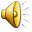 9
4
8
6
3
10
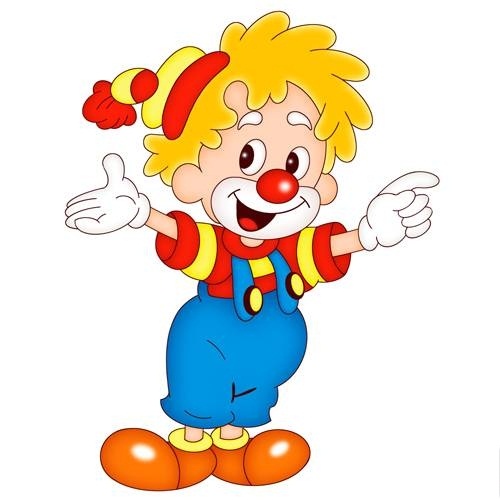 2
5
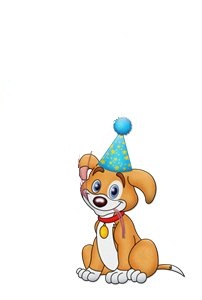 7
1
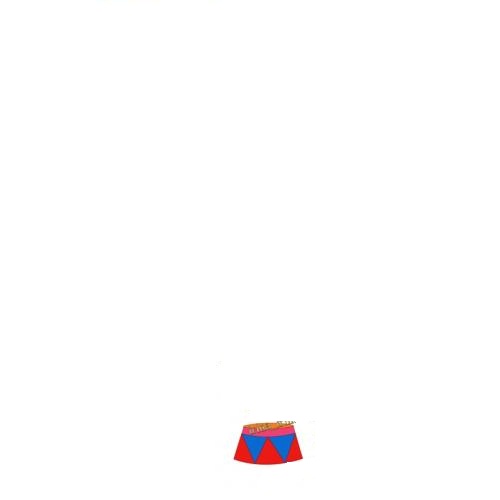 2+3
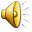 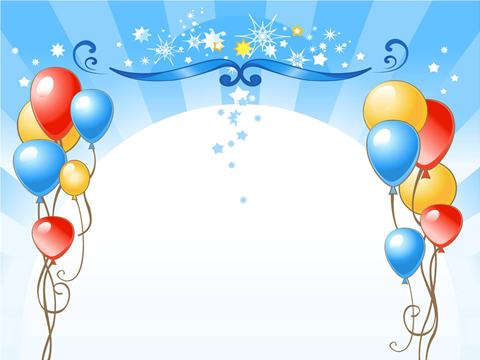 !
О
3
Л
Ы
4
9
О
М
6
2
Ц
8
7
Д